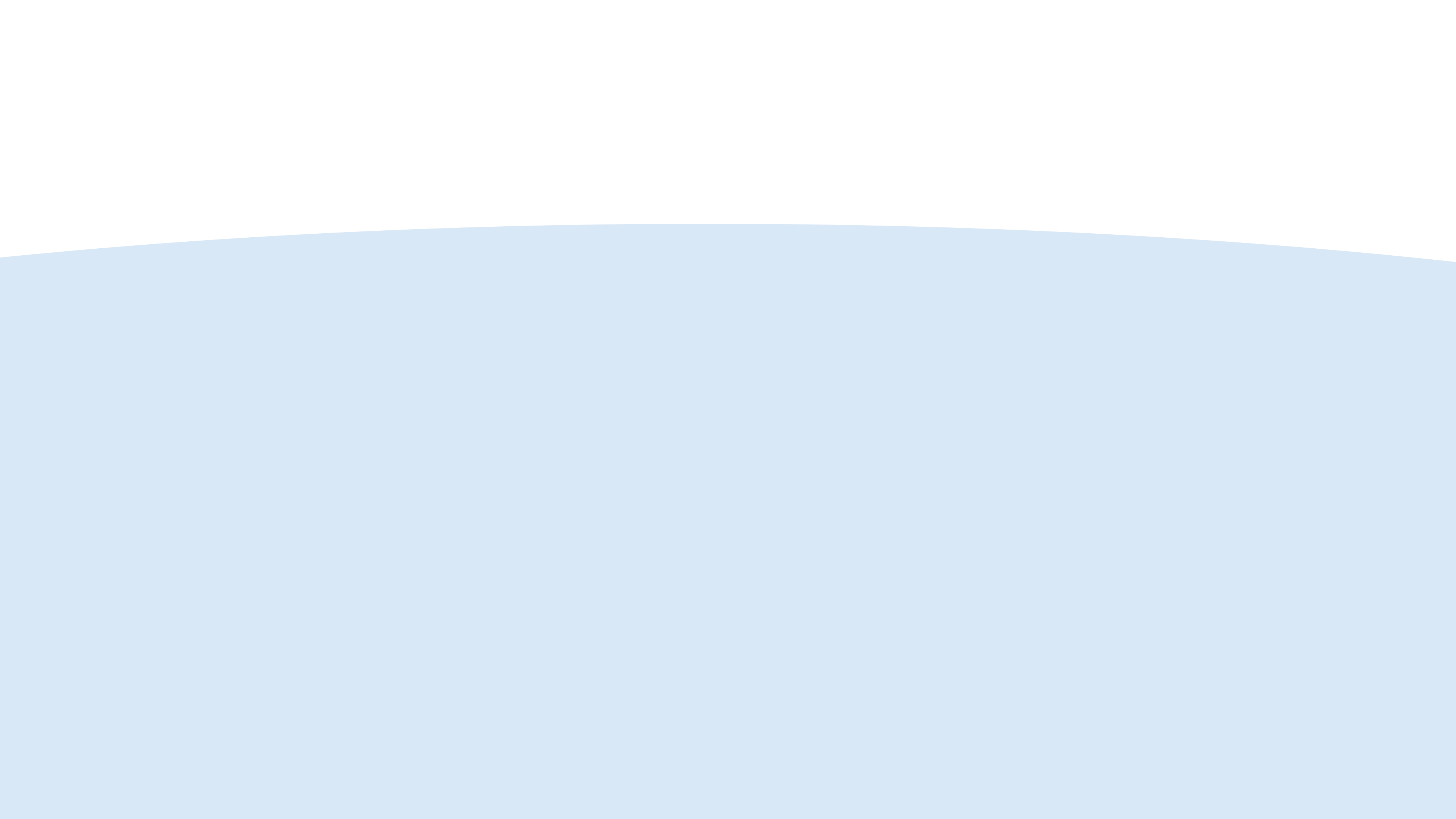 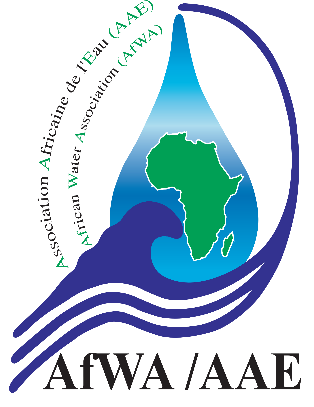 AFWA or the network’s  view on the role of STEM, education, vocational training, mentoring 


By 

Leticia Ackun (PhD)
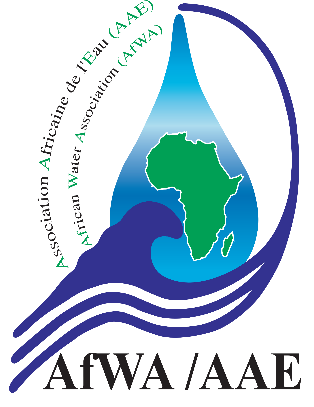 Women‘s Participation: A Challenge and Opportunity
Women (and girls) are most affected by poor water and sanitation but are under-represented in key decision-making positions and in the sector broadly as reported by a 2018-2019 World Bank study.
In 64 water utilities women representation was 
Workers 				18%
Engineers & Managers 	23%
32% of utilities had no female Engineers
12% of utilities had no female Managers
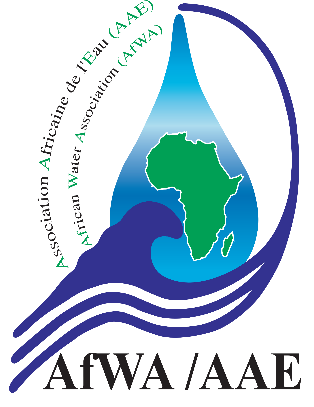 Why are women so under-represented in WASH?
Attraction challenges: Gender Roles marked through social norms; Divisions of labor; STEM; limited role models
Recruitment challenges: Discriminatory hiring processes and targeting candidates
Retention Challenges: Work life balance; family friendly policies; sexual harassment, work facilities 
Advancement Challenges: Training; mentorship opportunities; leadership opportunities
ATTRACTION
RECRUITMENT
RETENTION
ADVANCEMENT
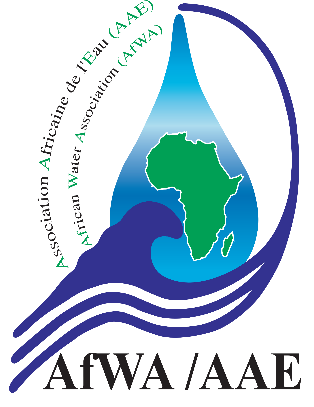 Set up  networks to change the narrative on women in WASH 
Create a platform for women working in WASH
Identify and promote girls in WASH
Identify and support women WASH  entrepreneurs
Promote girls TVET/STEM training in WASH
Undertake baseline on women in WASH to Understand their needs for growth in the sector
Use findings to inform action and policy within and outside the network
Implement mentoring program for women and girls
Enhance visibility of women in international and national fora
What Can be done to address these challenges?
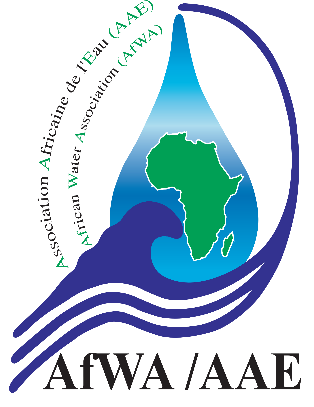 The Imperative for Increasing Women‘s Professional Involvement in WASH
Women benefit from better jobs and incomes which in turn benefits households and communities
Greater organizational outcomes due to gender diversity and expanded skills sets leading to greater innovation 
Greater customer satisfaction due to improved considerations of the needs of female customers 
Greater gender equality contributing to economic advancement – It could add $316b to Africa’s GDP by 2025
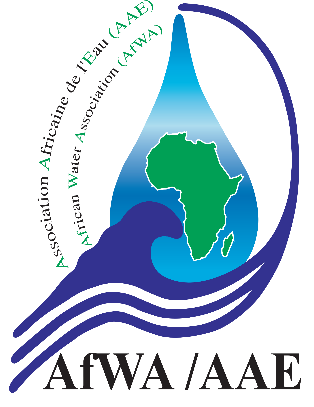 What Should Networks be Aiming to Achieve?
More women in leadership roles in WASH through personal and group effort  

Women led WASH businesses increasing and growing through access to finance and technical support

More women and girls attending WASH related trainings

Women led WASH activities at community level 

Greater visibility of women at local and international levels to enhance their participation in policy and technical design
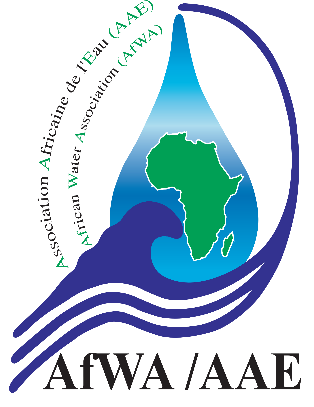 Some activities carried out by the Women’s Network
Capacity building of members in different fields

Advocacy / community outreach programmes

Participation in initiatives for the girl child/partnership with schools

Proposals for funding 

Mentorship and coaching
 
Commemoration of international and sector day celebration
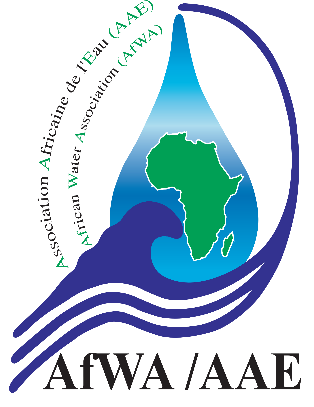 Advocacy / community outreach programmes in schools
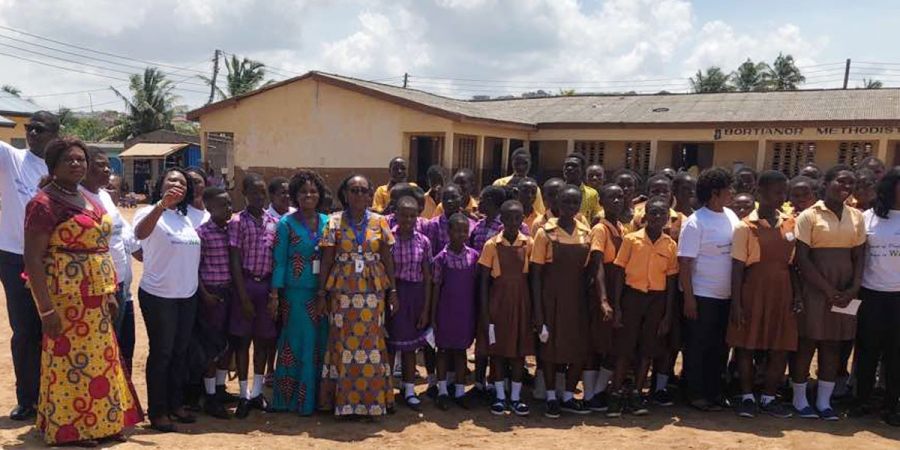 Thank you
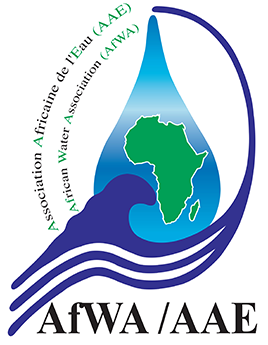